Subsumption Reasoning for QoS-Based Service Matchmaking
Kyriakos Kritikos and Dimitris Plexousakis
ICS-FORTH
1
Presentation Outline
Problematic
Contribution
Background
System Architecture & Algorithm Presentation
Evaluation
Future Work Directions
2
Problematic
QoS grabbed researchers’ attention
plays an important role in all the service management lifecycle
paper focuses on discovery
Sophisticated QoS-based service matchmaking algorithms already proposed
3 categories: 
ontology-based [1]: wrong use of ontology techniques, unary constraints only, scalability issues
constraint-based [2]: n-ary constraints but assumes common QoS term vocabulary
Mixed [3]: best of both worlds, perfect accuracy but potential for further performance improvement
3
Contribution
Followed ontology-based approach
Correct use of ontology techniques – subsumption
Developed smart matchmaking algorithms which exploit intelligent advertisement structures plus different ontology subsumption techniques to speed-up matchmaking
Might be better in performance wrt. state-of-the-art mixed approaches in certain circumstances:
No transformation of ontology descriptions to constraint models
No solving of multiple constraint models to infer the matchmaking
4
Background – Realisation Issues
Advert ≡ QoSProfile 
ᴨ (≤10responseTime.AVGRespTMetric) 
ᴨ (≥2responseTime.AVGRespTMetric)
ᴨ (≥100througput.AVGThrMetric)
ᴨ (≤ 120throughput.AVGThrMetric)


         (B) Offer in DAML-QoS
using QoS;quarantees{AvgRtTime>=2 and        AvgRtTime<=10;ATHR>=100 
and ATHR<=120}(A) Offer in QRL
Advert ≡ Specification and (hasTerm some 
(MeanResponseTime and (value some int[>= "2"^^int, <= "10"^^int]))) and (hasTerm some 
(MeanThroughput and (value some int[>= "100"^^int, <= "120"^^int])))

(C) Offer in OWL-Q
Advert ≡ Specification and (hasTerm some 
(MeanResponseTime and (value some int[<= “-2"^^int, >= “-10"^^int]))) and (hasTerm some 
(MeanThroughput and (value some int[>= "100"^^int, <= "120"^^int])))

(D) Offer in OWL-Q (with negate)
5
Background – Constraint-Based Matchmaking Example
using QoS;

quarantees{
X1>=2 and X1 <=10;
X2 >=100 and X2 <=120; 
X1 <1
}

(C) 1st Constraint Problem
Advert ≡ Specification and 
(hasTerm some 
(MeanResponseTime and 
(value some int[<= “-1"^^int, >= “-12"^^int]))) and (hasTerm some 
(MeanThroughput and (value some int[>= “80"^^int, <= "140"^^int])))

(B) Demand in OWL-Q (with negate)
using QoS;quarantees{AvgRtTime>=1 and        AvgExTime<=12;ATHR>=80 
and ATHR<=140}(A) Demand in QRL
using QoS;

quarantees{
X1 >=2  and X1 <=10;
X2 >=100 and X2 <=120; 
X2 < 80
}


(E) 3rd Constraint Problem
using QoS;

quarantees{
X1 >=2  and X1 <=10;
X2 >=100 and X2 <=120; 
X2 > 140
}

(F) 4th Constraint Problem
using QoS;

quarantees{
X1 >=2  and X1 <=10;
X2 >=100 and X2 <=120; 
X1 >12
}

(D) 2nd Constraint Problem
6
Approach Architecture
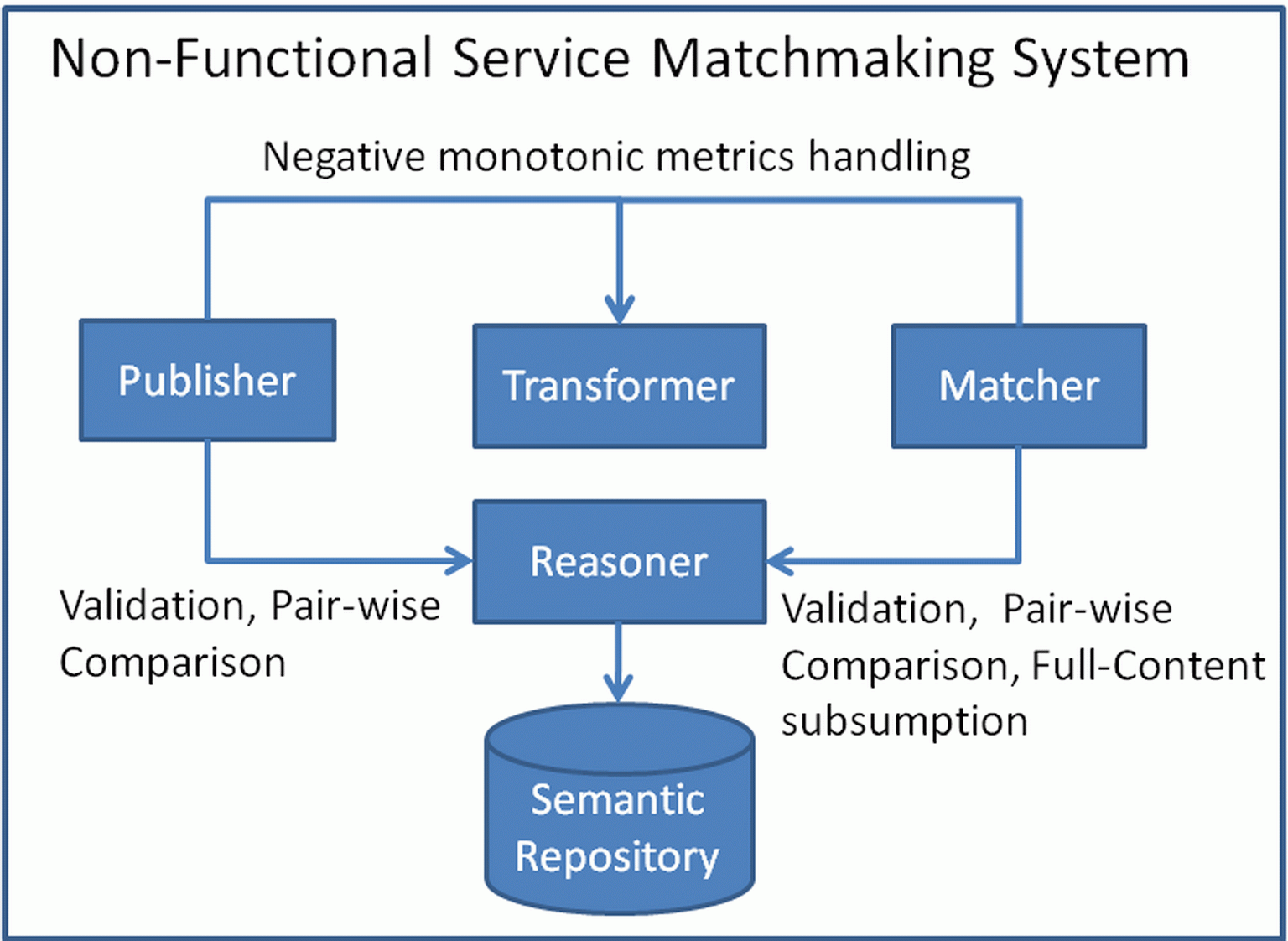 7
Proposed Algorithms – Naïve
Rationale: Load all offers on memory on demand for matchmaking. Offers just stored in repository when registered.
Offer Space Organisation: Just a hashset holding URIs of stored offers
Algorithm Core: Load all offers plus request on KB, perform classification, & obtain those offers subsumed by the request
Complexity:
Matchmaking: 
Registration:
8
Proposed Algorithms – Incremental
Rationale: employ incremental classification to speed up matchmaking time
Offer Space Organisation: URI Hash set + KB
Algorithm Core 
Matchmaking: Temporarily include request in KB, perform classification, retrieve offers subsumed by request, remove request
Registration: Load each offer on KB and perform incremental classification for every X offers stored
Complexity:
Matchmaking: 

Registration:
9
Proposed Algorithms – Subsumes
Rationale: Classification does not scale well. Create own subsumes hierarchy based on SubMIPMM [3] and use it for matchmaking
Algorithm Core:
Matchmaking: Match request with each root node. If node subsumed, all descendants are also subsumed. Otherwise, visit recursively node’s descendants
Registration: Check relation of offer with root nodes. If offer subsumes node, it becomes its parent. If offer subsumed by node, visit node’s descendants recursively to find appropriate placement position. If offer not placed anywhere, it becomes root node
10
Proposed Algorithms – Subsumes – Matchmaking
R
O3
O1
O2
O11
O12
O21
O22
LEGEND
O221
O222
Match/subsumed node
Fail match node
Matching
Parent-child relationship
11
Proposed Algorithms – Subsumes – Registration
O
O1
O1
O
O1
O11
O12
O11
O
O11
O12
LEGEND
Subsumed node
Subsumes node
Fail match node
Matching
Parent-child relationship
12
Proposed Algorithms – Subsumes
Complexity: 
Matchmaking: 
Best: 
Worst:
Average: 
Registration:
Best: 
Worst:
Average:
13
Proposed Algorithms – SubsumesFrag
Rationale: Instead of comparing 2 specs each time, do this for C specs. Use incremental classification to construct the offer hierarchy
Offer Space Organisation: KB + URI hashset
Algorithm Core:
Matchmaking: Similar to Subsumes. Match root level in chunks of C nodes. If node matched, add also its descendants. If not, go deeper to its descendants
Registration: Register offers in KB and perform incremental classification every X offers
14
Proposed Algorithms – SubsumesFrag
Complexity:
Matchmaking:
Best:
  
Worst:

Average:
 
Registration:
As in Incremental:
15
Experimental Evaluation
Exploited experimental framework in [3]
Input: 
WS-Dream [4] second dataset 
Random dataset
Considered algorithms: proposed + SubMIPMM [3] 
Implementation: Pellet [5] for subsumption reasoning & Ibex [6] for MIPP solving
Metrics: Average execution for matchmaking & registration
Each experiment step executed 30 times
Accuracy not considered as perfect
16
1st Experiment
Random Input
Number of offers from 40 to 640 with 100 as step
17
1st Experiment – Results
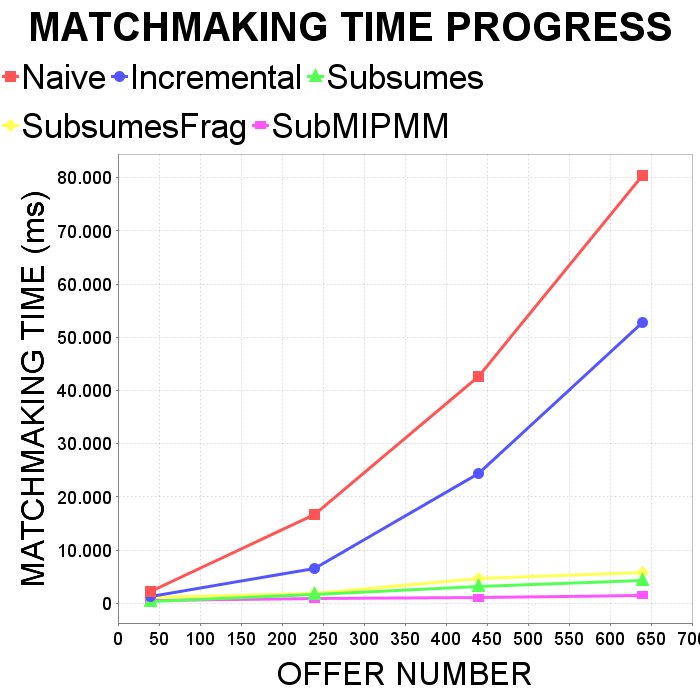 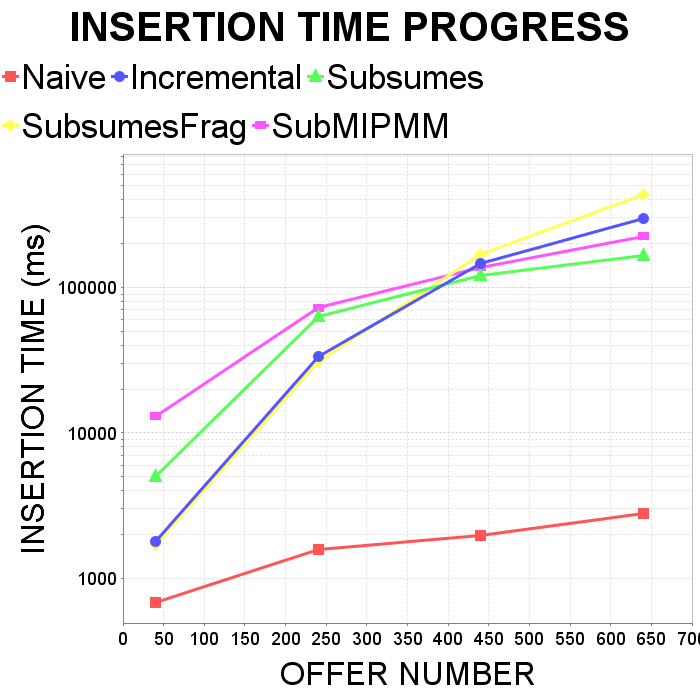 18
2nd Experiment
Random Input
Offer Number = 300
Metric number from 10 to 60 with 10 step
19
2nd Experiment – Results
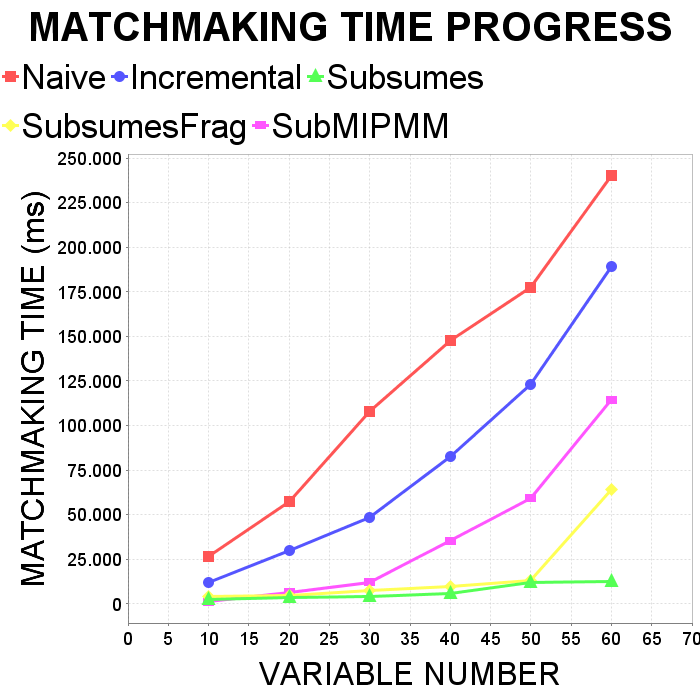 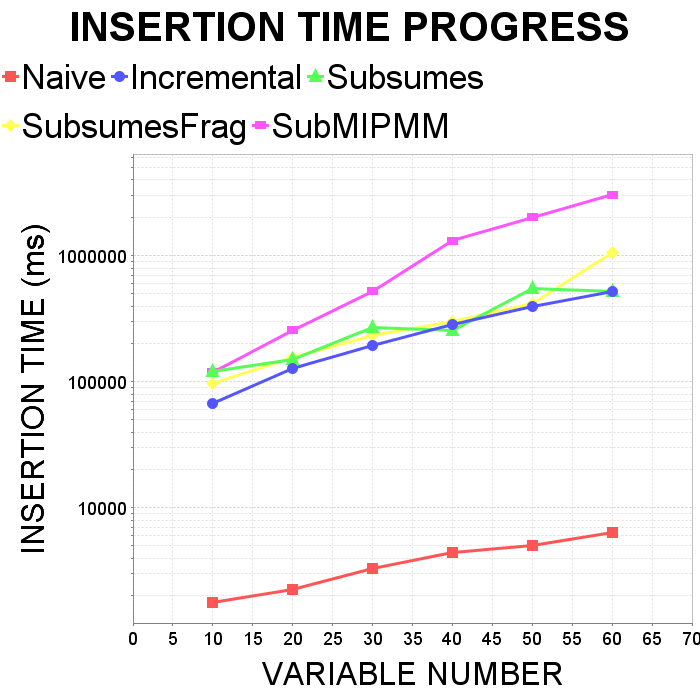 20
3rd Experiment
Input: WS-Dream 2nd dataset
Offer number from 100 to 600 with 100 step
Metric number is constant: 2
21
3rd Experiment – Results
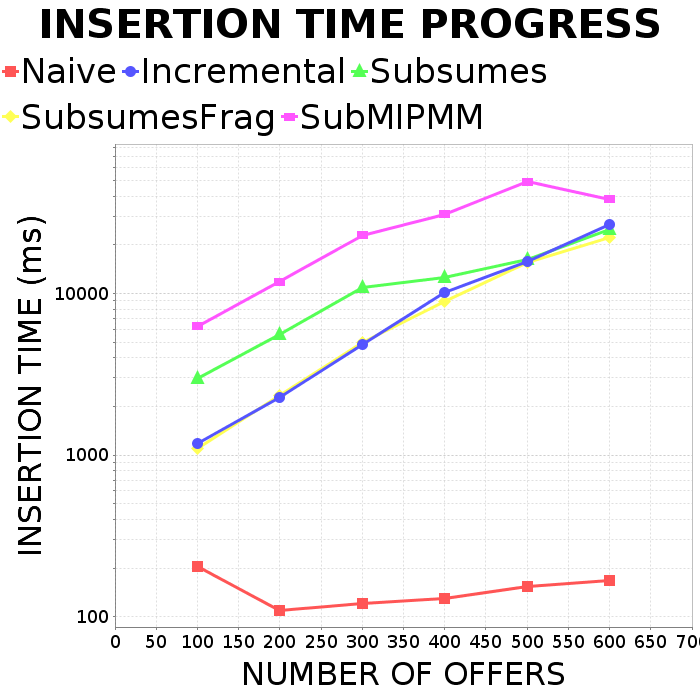 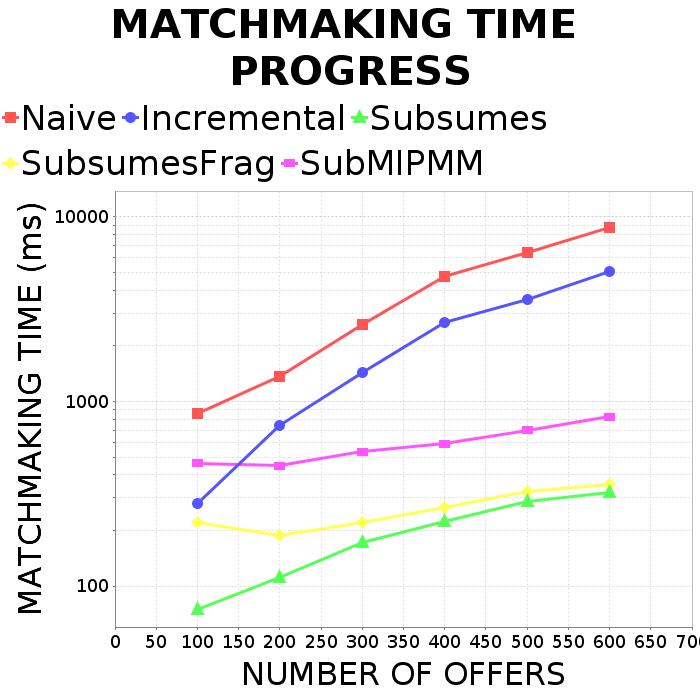 22
Evaluation – Main Conclusions
Smart ontology-based approach can outperform state-of-the-art mixed one under real circumstances
Subsumes seems to be the best from proposed algorithms for both matchmaking & registration
23
Future Work
Further investigation of new smart algorithms
Check possibility to modify normal subsumption reasoning to deal with two main issues
Negation of constraints for negatively monotonic metrics
Bad performance in matchmaking
More thorough evaluation against the state-of-the-art
Couple the proposed algorithms with a functional matchmaker
Check for smart organisation for both functional & QoS aspect
24
References
Zhou, C., Chia, L.T., Lee, B.S.: DAML-QoS Ontology for Web Services. In: ICWS. p. 472. IEEE Computer Society (2004)
Cortés, A.R., Martín-Díaz, O., Toro, A.D., Toro, M.: Improving the Automatic Procurement of Web Services Using Constraint Programming. Int. J. Cooperative Inf. Syst. 14(4), 439–468 (2005)
Kritikos, K., Plexousakis, D.: Novel Optimal and Scalable Nonfunctional Service Matchmaking Techniques. IEEE T. Services Computing 7(4), 614–627 (2014)
Zhang, Y., Zheng, Z., Lyu, M.R.: WSPred: A Time-Aware Personalized QoS Prediction Framework for Web Services. In: ISSRE (2011)
https://github.com/Complexible/Pellet
www.ibex-lib.org
25